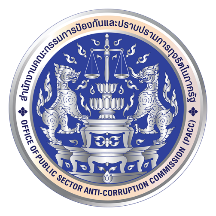 การประเมินความเสี่ยงการทุจริตและประพฤติมิชอบ
ศูนย์อำนวยการต่อต้านการทุจริตแห่งชาติ (ศอตช.)สำนักงาน ป.ป.ท.
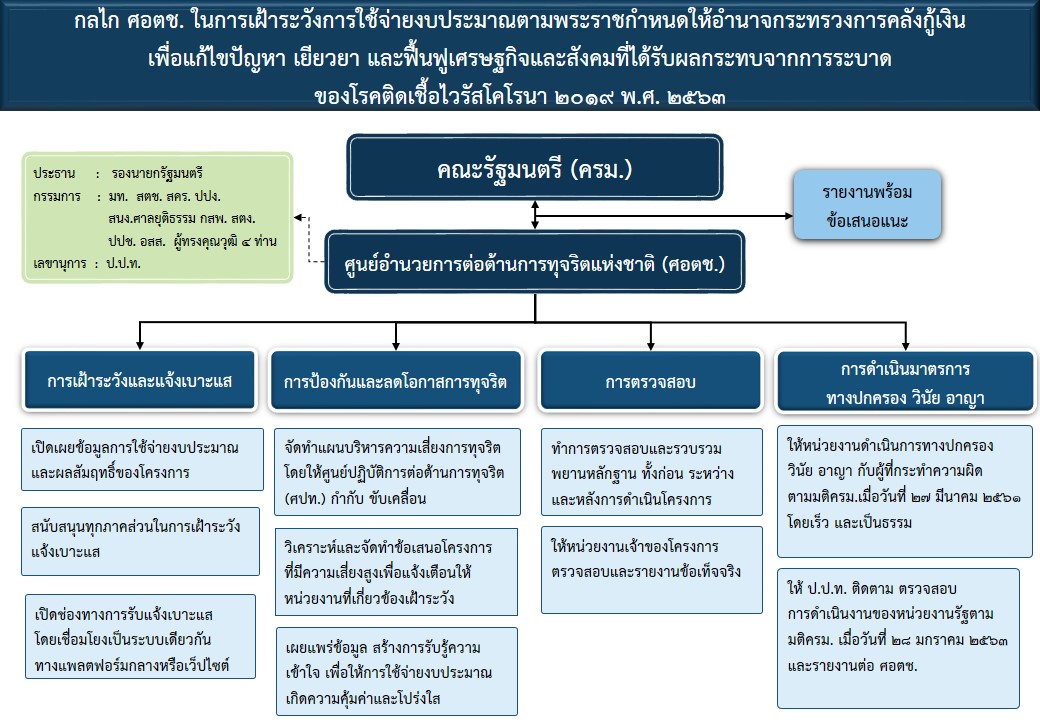 ที่มาความเสี่ยงการทุจริตและประพฤติมิชอบ
ปัญหา VS. ความเสี่ยง
ปัญหา  =  ไม่มี  ไม่เคย (เช่น ระเบียบ กฎหมาย เป็นอุปสรรค ไม่ทันสมัยหรือไม่มีกฎหมายรองรับ/ระบบ IT ไม่ทันสมัย/เจ้าหน้าที่ขาดความรู้ความเข้าใจ ระยะเวลาเร่งรีบ)
      อย่าเอา “ปัญหา” มาเป็น “ความเสี่ยง”
 ความเสี่ยง = เหตุการณ์ -  ที่มีโอกาสเกิด ต้องทำการป้องกัน/ลดความเสี่ยง
4
การประเมินความเสี่ยงการทุจริตและประพฤติมิชอบ
๑. การระบุความเสี่ยง
๒. การประเมินสถานะความเสี่ยง
๓. การประเมินค่าความเสี่ยงรวม 
๔. การประเมินประสิทธิภาพการควบคุมความเสี่ยง
๕. การจัดทำแผนบริหารความเสี่ยง
แบบรายงานประเมินความเสี่ยงการทุจริตและประพฤติมิชอบ โครงการ........................................................................................................... 
ชื่อหน่วยงาน / กระทรวง......(หน่วยรับงบประมาณ).........................................................................
ชื่อกระบวนงาน / งาน ................................................................................................................
ชื่อผู้ประเมิน.................................................................................ตำแหน่ง...................................สังกัด........................................................................................... โทรศัพท์..................................
แบบรายงานประเมิน
ความเสี่ยงการทุจริต
ตารางที่ ๑ การระบุความเสี่ยง 
อธิบายรายละเอียด โอกาส ความเสี่ยงการทุจริต ว่ามีรูปแบบพฤติการณ์การทุจริตที่มีความเสี่ยงการทุจริตในแต่ละขั้นตอนการปฏิบัติงาน โดยบางขั้นตอนอาจไม่มีความเสี่ยง สำหรับขั้นตอนการปฏิบัติงานที่มีความสุ่มเสี่ยง หรือโอกาสเกิดการทุจริต ให้อธิบายรูปแบบพฤติการณ์ความเสี่ยงให้ละเอียด ชัดเจนมากที่สุด โดยวิธีการการค้นหาความเสี่ยงการทุจริต ค้นหาจาก ความเสี่ยงที่เคยเกิด หรือคาดว่าจะเกิดซ้ำสูงมีประวัติอยู่แล้ว เรียกว่า Known Factor และไม่เคยเกิดหรือไม่มีประวัติมาก่อน แต่มีความเสี่ยงจากการพยากรณ์ในอนาคตว่ามีโอกาสเกิด เรียกว่า Unknown Factor
ตารางที่ ๑  การระบุความเสี่ยง
ระบุรูปแบบพฤติการณ์ที่นำไปสู่ความเสี่ยงการทุจริต 
       ในแต่ละ Process ของกระบวนงานที่ทำการประเมิน
ตัวอย่างความเสี่ยงการทุจริต กรณีการจัดชื้อจัดจ้าง
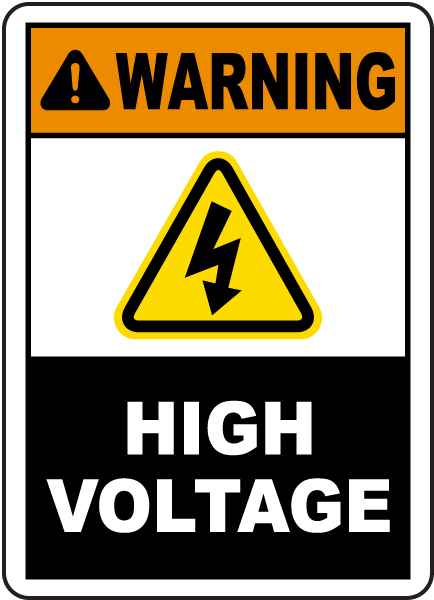 ตารางที่ ๒  การประเมินสถานะความเสี่ยง
นำข้อมูลในตารางที่ ๑ มาประเมินสถานะความเสี่ยง
 * สถานะสีเขียว :  ความเสี่ยงระดับต่ำ 
 * สถานะสีเหลือง : ความเสี่ยงระดับปานกลาง และสามารถใช้ความรอบคอบระมัดระวังในระหว่างปฏิบัติงาน ตามปกติควบคุมดูแลได้
 * สถานะสีส้ม : ความเสี่ยงระดับสูง เป็นกระบวนงานที่มีผู้เกี่ยวข้องหลายคนหลายหน่วยงานภายในองค์กร มีหลายขั้นตอน จนยาก
                    ต่อการควบคุม หรือไม่มีอำนาจควบคุมข้ามหน่วยงานตามหน้าที่ปกติ
 * สถานะสีแดง : ความเสี่ยงระดับสูงมาก เป็นกระบวนงานที่เกี่ยวข้องกับบุคคลภายนอก คนที่ไม่รู้จักไม่สามารถตรวจสอบได้ชัดเจน                                 ไม่สามารถกำกับติดตามได้อย่างใกล้ชิดหรืออย่างสม่ำเสมอ
8
ตารางที่ ๓  การประเมินค่าความเสี่ยงรวม
ตารางที่ 3  ตารางการประเมินค่าความเสี่ยงรวม
SCORING ทะเบียนข้อมูลที่ต้องเฝ้าระวัง ๒ มิติ (หรือตารางเมทริกซ์ระดับความเสี่ยง (Risk level matrix)
ระดับคะแนน
๓ = สูง
๒ = กลาง
๑ = ต่ำ
ให้นำข้อมูลที่มีสถานะความเสี่ยงในช่องโดยเฉพาะสี สีแดง ส้ม เหลือง 
จากตารางที่ ๒ มาหาค่าความเสี่ยงรวม 
(ระดับความจำเป็นของการเฝ้าระวัง X ระดับความรุนแรงของผลกระทบ)
ตารางที่ ๔ การประเมินประสิทธิภาพการควบคุมความเสี่ยง
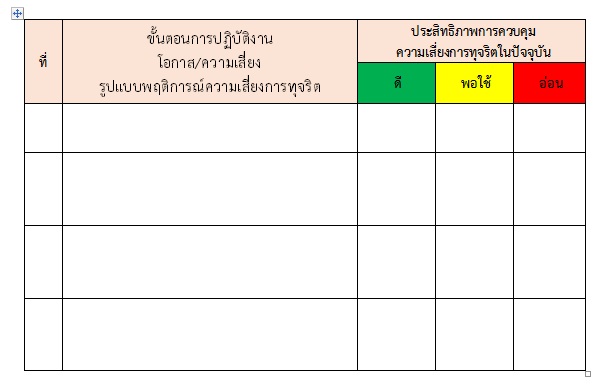 แนวทางการประเมินค่าคะแนนความเสี่ยง เทียบกับประสิทธิภาพการควบคุมความเสี่ยงการทุจริตในปัจจุบัน
นำโอกาส/ความเสี่ยงการทุจริต ที่มีค่าความเสี่ยงรวม สูงๆ จากตารางที่ ๓  มาประเมินเทียบหรือประเมินกับมาตรการ การควบคุมจัดการของหน่วยงานที่มีอยู่ในปัจจุบัน                                               ว่าความเสี่ยงที่แท้จริงคือเรื่องอะไร
11
ตารางที่ ๕ การจัดทำแผนบริหารความเสี่ยง
ตารางที่ ๕
              พิจารณาเหตุการณ์ความเสี่ยง ที่มีค่าความเสี่ยงการทุจริต จากตารางที่ ๔ ตามลำดับความรุนแรงความเสี่ยงที่อยู่ในระดับ สูง ค่อนข้างสูง ปานกลาง มาจัดทำแผนบริหารความเสี่ยงเพื่อป้องกันการทุจริตต่อไปโดยวิเคราะห์ตรวจสอบว่ามาตรการเดิมหรือปัจจุบัน (Key Controls in place)  ที่หน่วยงานบังคับใช้มีประสิทธิภาพเพียงพอหรือไม่ และต้องมีมาตรการเพิ่มเติม (Further Actions to be Taken) อย่างไรบ้าง ให้ระบุรายละเอียดเพื่อนำสู่การบังคับใช้ ความเสี่ยงกับมาตรการป้องกันความเสี่ยงการทุจริตควรเชื่อมโยงให้มีความสอดคล้องกับความเสี่ยงที่ประเมินไว้
12
ตัวอย่างตารางที่ ๕ การจัดทำแผนบริหารความเสี่ยง
ตัวอย่างตารางที่ ๕ การจัดทำแผนบริหารความเสี่ยง